REVIEWING  
EVIDENCED BASED CLAIMS
How do you create a claim based on evidence from the text?
What are the 3 parts of a claim?
1.Establish the context (via background information) the reader must know where your claim is coming from.

Examples: In his speech to the California Common Wealth Club, Cesar Chavez says …  					or   
Cesar Chavez was an outspoken critic of many California growers. In his speech to the California Common  Wealth                        Club, Cesar Chavez says…
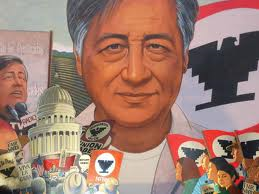 What are the 3 parts of a claim?
1. Establish the context
2.State your claim clearly and fully express your idea. Keep revising your claim as you write.

Example: In his speech to the California Common Wealth Club, Cesar Chavez says that terrible environmental damage has been caused in the U.S., and that the growers are to blame.
Which leads us to today’s lesson
What are the parts of writing evidence claims?

Establish the context
State your claim clearly
Organize your evidence
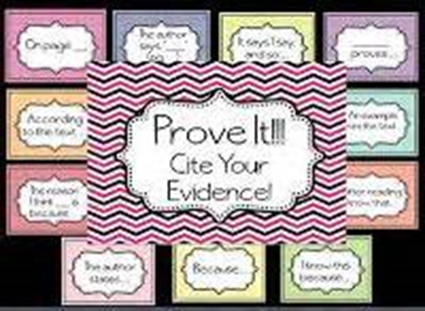 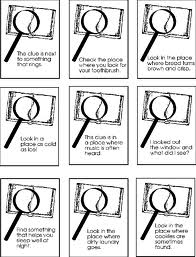 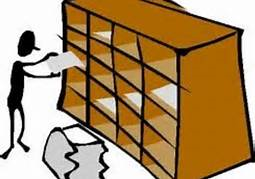 Today’s lesson: The 3rd part of writing evidence based claimsOrganizing your evidence
Think to yourself, “What are the 3 parts?” (7 seconds)Share the 3 parts with your shoulder Partner.
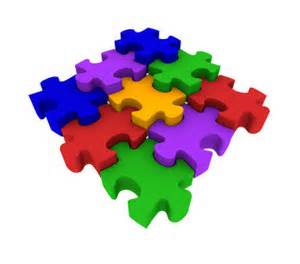 Organize- verb
Definition: To organize means to put together in an orderly, functional way; To develop a structure

Antonyms: disorganized, chaos, dysfunctional, 
unsupported
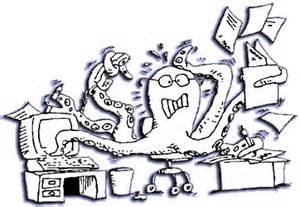 In your Head, think of your Own definition of Organize.(7 seconds)Each person at the table will share their definition of organize. (30-seconds)
Multi-Parts need multi Paragraphs
Most claims have multiple parts that require different evidence and should be expressed in separate paragraphs.
Organizing a 2 Point Claim
Example of a multi-part Claim:
In his speech to the California Common Wealth Club, Cesar Chavez says that terrible environmental damage has been caused in the U.S., and that the growers are to blame.

This claim can be broken down into three parts:
     The lead in 
TERRIBLE ENVIRONMENTAL DAMAGE HAS OCCURRED and 
GROWERS ARE TO BLAME.
Organizing Evidence Claims Worksheet
Each of the two parts of the claim need supporting evidence that needs to be organized.

You will be using Organizing Evidence Claims Worksheet 2-Points to help you organize your claim evidence.
It is possible to have a 3-Point Claim
All three parts of the claim need supporting evidence that must be organized.

You will be using Organizing Evidence Claims Worksheet 3 Point to help you organize your claim evidence.
Organizing a 3-Point Claim
Organizing a 3-Point Claim
Think to Yourself, “What is the most important part to remember about evidence with a multi-part claim?” (7-seconds)On the count of 3, share the answer out loud.
Questions to consider as you write your claim and organize your supporting text based evidence:
Questions to Consider ~Key Words or Phrases in BOLD
What do I mean when I state this claim? What am I trying to communicate?

How did I arrive at this claim? Can I “tell the story” to show how I moved from literal details of the text to a supported claim about the text?

Can I point to the specific words and sentences in the text from which the claim arises?

What do I need to explain so that an audience can understand what I mean and where my claim comes from?
Questions to Consider ~Key Words or Phrases in BOLD
What evidence (quotations) might I use to illustrate my claim? In what order?

If my claim contains several parts (or premises), how can I break it down, organize the parts, and organize the evidence that goes with them?

If my claim involves a comparison or a relationship, how might I present, clarify, and organize my discussion of the relationship between parts or texts?
In your Cornell Notes, Summarize the steps for organizing a claim.